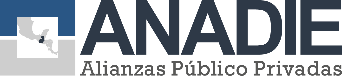 INFRAESTRUCTURA ESTRATÉGICA
PRESUPUESTO ABIERTO 2023
Formas de Contratación
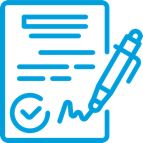 OBRA PÚBLICA
Modalidades de Contratación
CONTRATO TRADICIONAL
ALIANZA PÚBLICO PRIVADA
CONCESIÓN
PRIVATIZACIÓN
CONCESIÓN MUNICIPAL DE SERVICIOS
Ley de Contrataciones del Estado
Ley de Contrataciones del Estado
Ley de Contrataciones del Estado
Código Municipal
Decreto 16-2010
Ley de Alianzas
¿Qué es un proyecto de
?
Alianza Público Privada
APP
GOBIERNO
INVERSIONISTA / PARTICIPANTE PRIVADO
Diseña
Financia
Construye
Opera
Mantiene
Regresa al Estado
Planifica
Establece lineamientos
Licita
CONTRATOS DE HASTA 30  AÑOS
Necesidades de inversión en
Infraestructura Vial
Evolución de la Inversión en Infraestructura de
 carreteras de Centroamérica
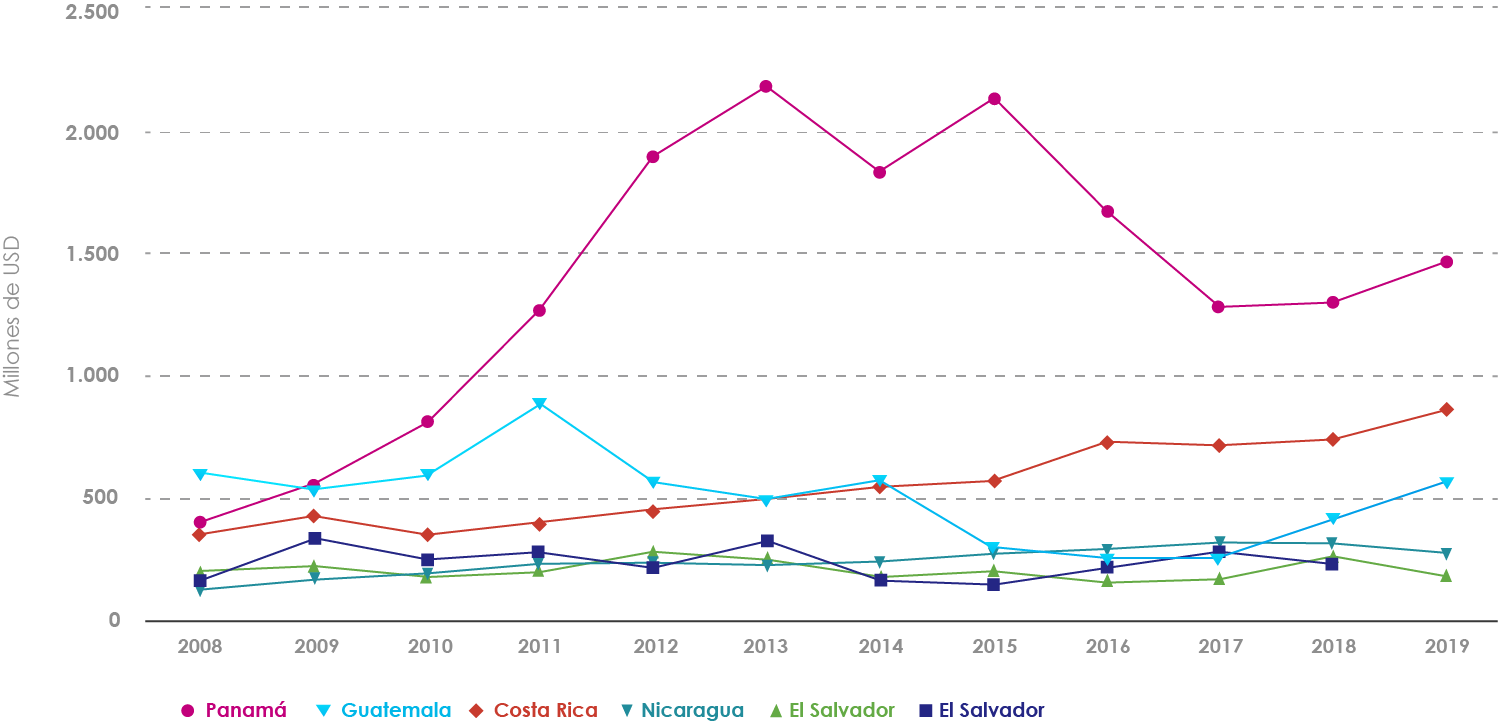 Necesidades de Inversión en infraestructura vial en Guatemala
US $ 48,200 Millones
Mínimo de inversión por APP
US $ 9,600 Millones
Fuente: BID 2022
Fuente: Infralatam
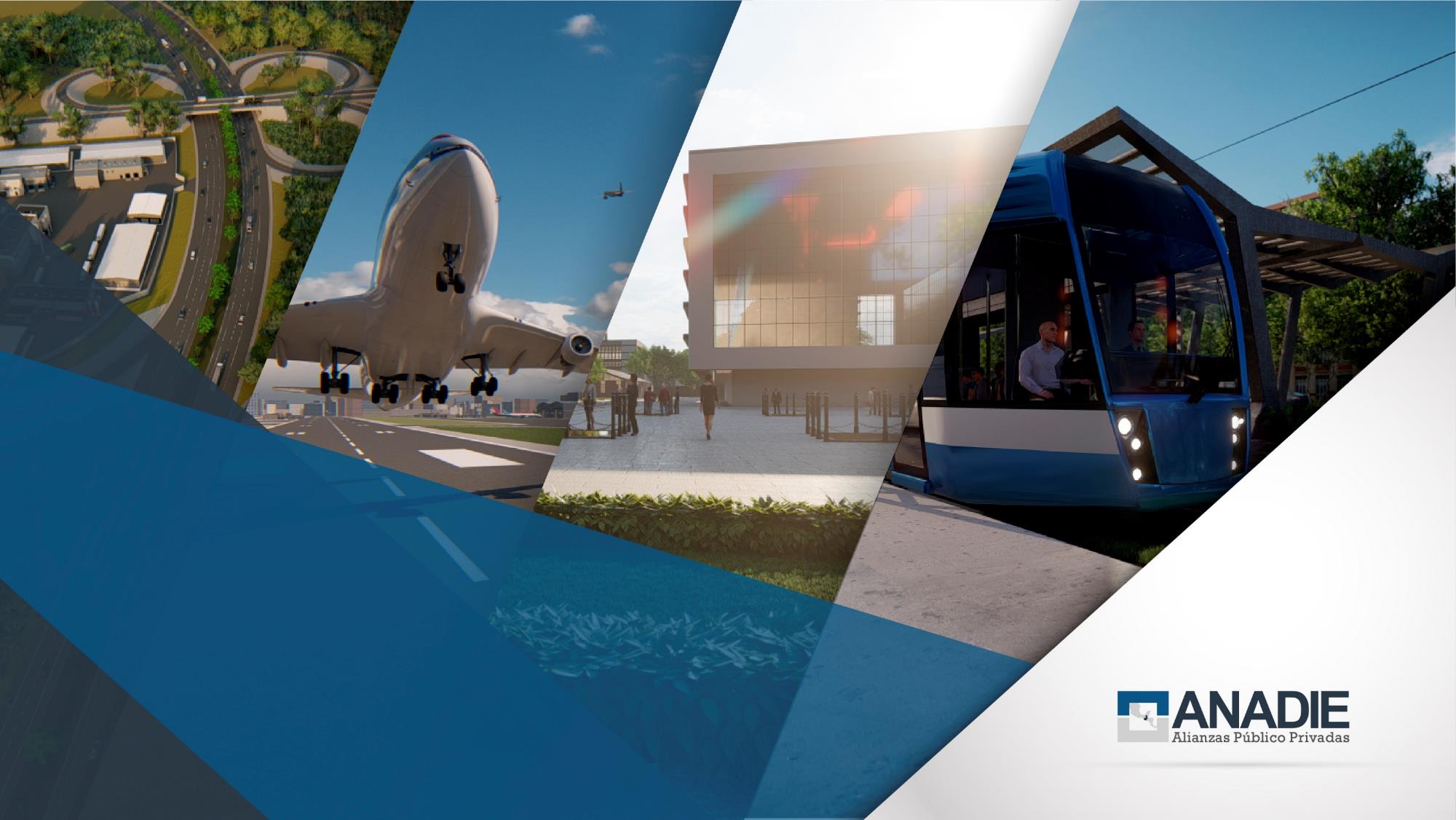 Portafolio de proyectos por APP
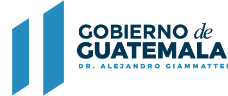 Agencia Nacional de Alianzas para el Desarrollo de Infraestructura Económica
Proyecto en fase de Construcción:
Autopista Escuintla – Puerto Quetzal
Para el año 2022:
Para el año 2023:
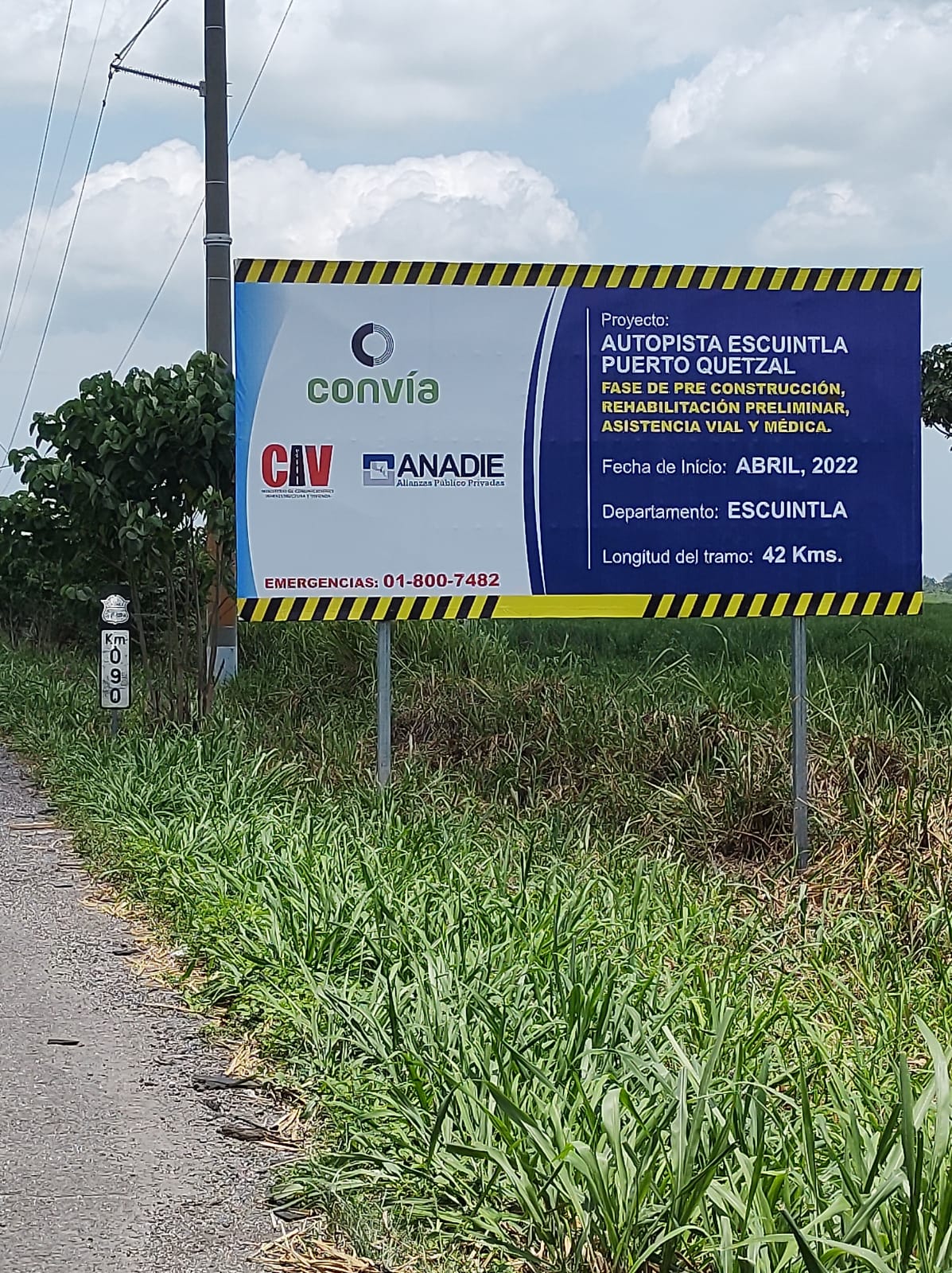 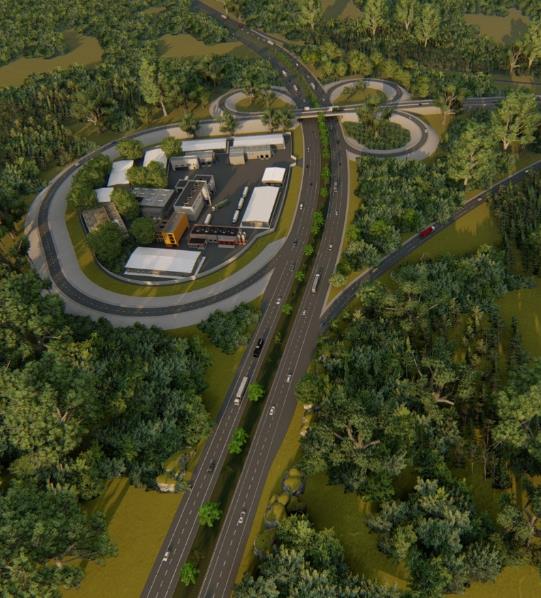 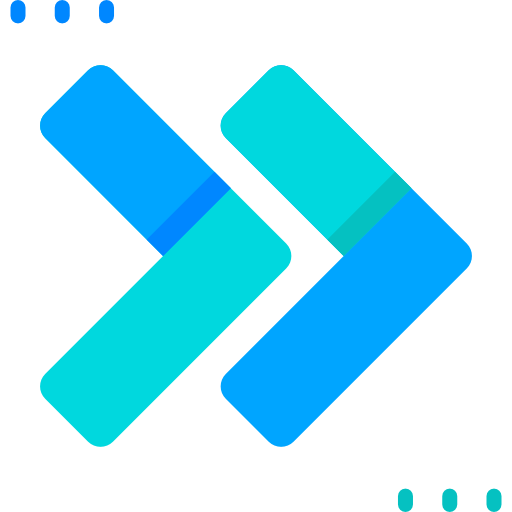 Firma del Primer Contrato APP
Construcción del proyecto
Implementación de fiscalización en sus diferentes áreas
Cumplimiento de cláusulas 60 días
Inicia el periodo de preconstrucción
Atención al usuario
Elaboración del EDI del proyecto por el participante privado
Medición de indicadores
Reparación del tramo Sur - Norte
Beneficiará a más de 14,000 usuarios diarios
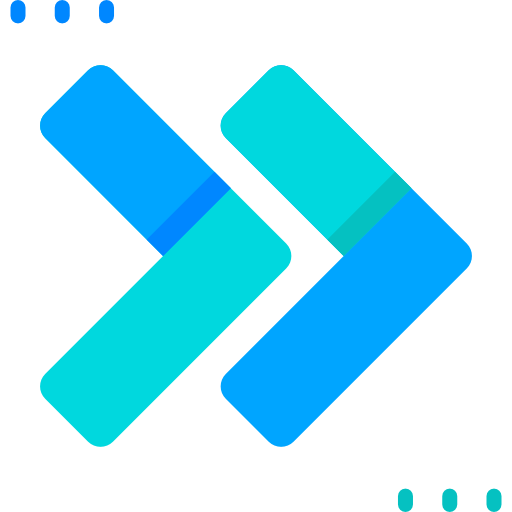 Inversión estimada:
USD 125 (Q 963 millones) según propuesta del inversionista 
Generación de empleos directos:
1,700 empleos durante el plazo del contrato.
El Banco Mundial indica que el aumento del 1% en el capital de infraestructura equivale a un aumento del 1,5% en el PIB
2023
Proyectos listos para avanzar a la fase de licitación Alianza Público Privada
Proyecto Modernización, Seguridad y Eficiencia del Aeropuerto Internacional La Aurora
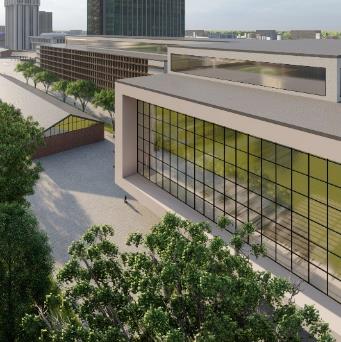 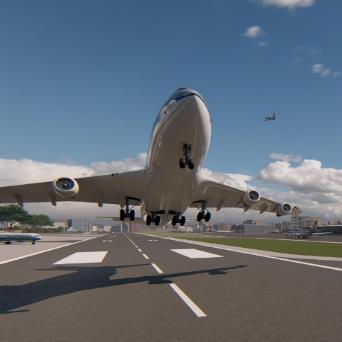 Proyecto Centro Administrativo del Estado
Inversión estimada:
USD 158 (Q 1217 millones) según estudios técnicos 

Generación de empleos directos:
6,000 empleos durante el plazo del contrato.

Se potencializan los sectores:
Turismo, hotelería y restaurantes

Ingreso de inversión impacta en PIB 2023: Q 1825.84 millones
Inversión estimada:
USD 240 (Q1848.9  millones) según estudios técnicos

Generación de empleos directos:
1,300 empleos durante el plazo del contrato.

Ingreso de inversión impacta en PIB 2023: Q 2773.4 millones
2023
Proyectos en Estructuración por 
Alianza Público Privada
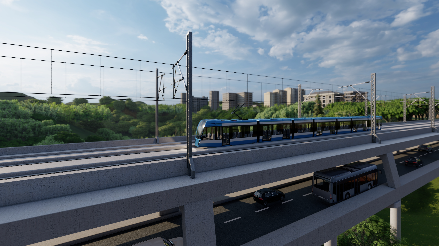 Proyecto Metro Riel
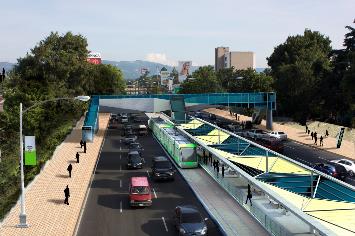 Proyecto Sistema de Transporte Público Masivo
Inversión estimada:
USD 930 (Q 7254 millones) según estudios técnicos 

Generación de empleos directos:
3,500 empleos durante el plazo del contrato.
Inversión estimada:
En estudios

.
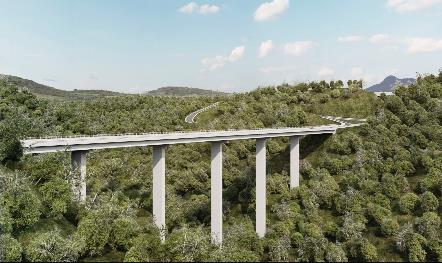 Proyecto Vía Exprés
Inversión estimada:
USD 310 (Q 2418  millones) según estudios técnicos

Generación de empleos directos:
3,800 empleos durante el plazo del contrato.
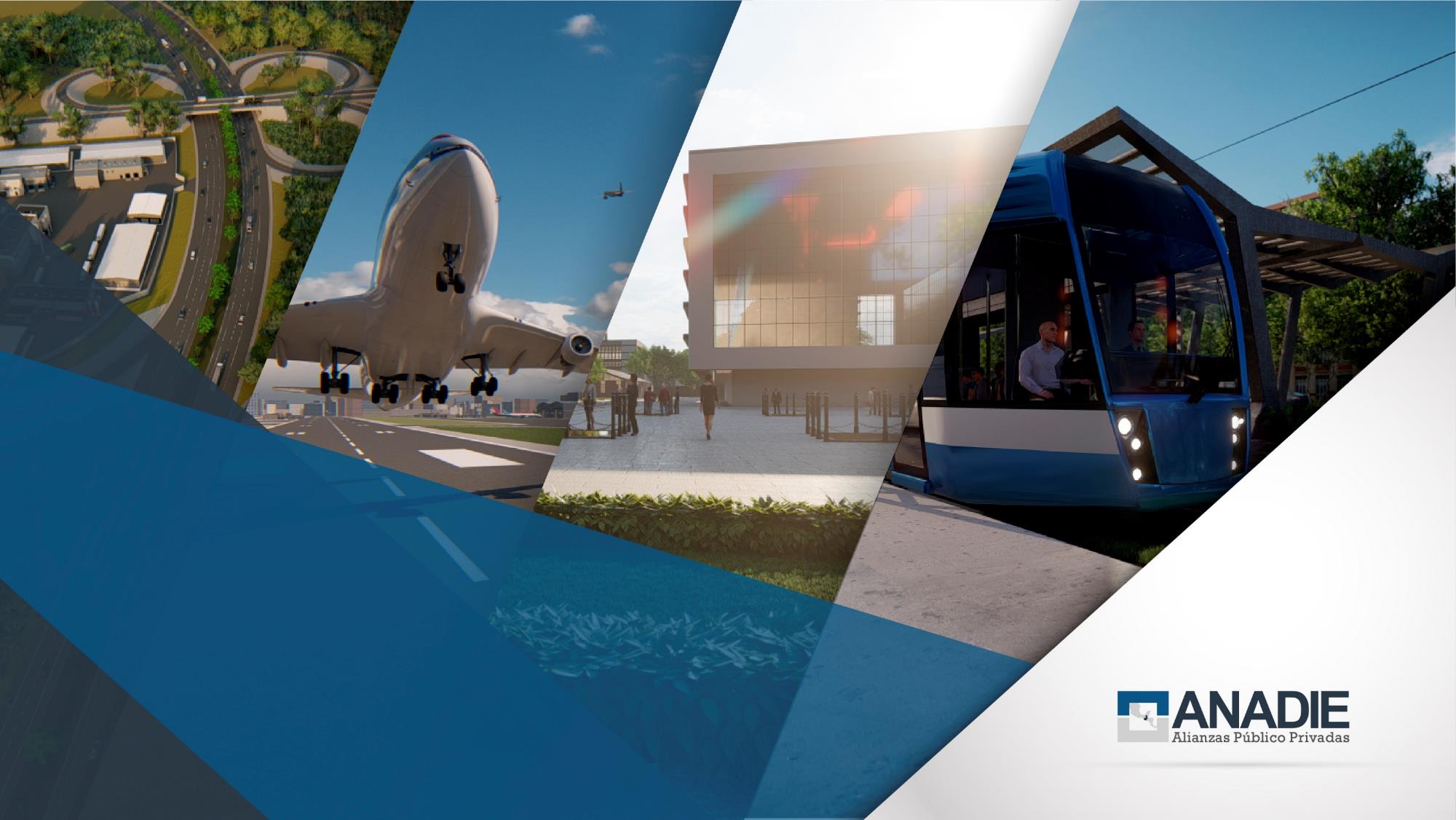 Iniciativas de proyectos
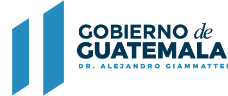 Un apoyo al Desarrollo de Infraestructura Económica
Iniciativa
Es la propuesta de proyecto formulado por la Agencia o presentada a la Agencia por una entidad del Estado o municipalidad.
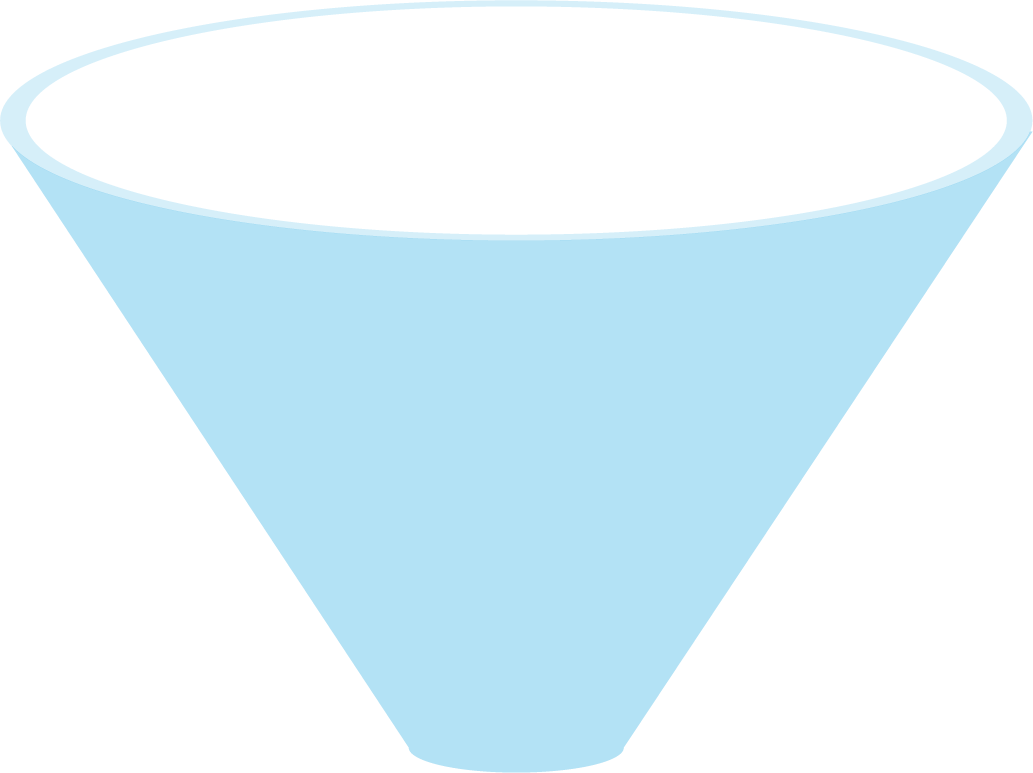 Admite en la Agencia
Estudios de pre
factibilidad
Apoya en la estructuración a las entidades del Estado y las municipalidades
Evaluación de modelo de contratación
Se apoya en la elaboración del perfil
Si no se cuenta con fondos para los estudios se apoya en la búsqueda de cooperación para la preinversión
Proyecto con estudios de prefactibilidad y análisis de modelo de contratación
¿Qué representan
las iniciativas?
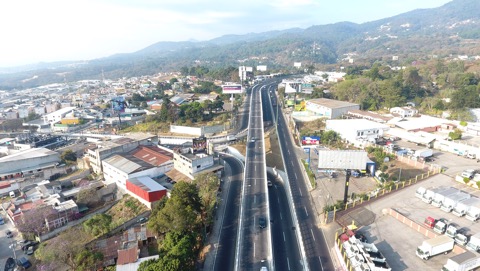 Una herramienta técnica y legal para identificar iniciativas de proyectos de infraestructura económica.
Apoyar en la preinversión de proyectos de infraestructura económica a nivel local y regional.
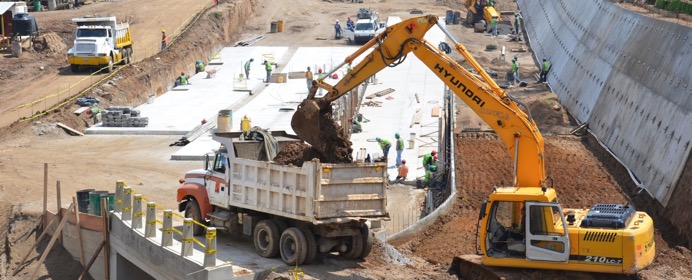 Dar un orden a las fases de proyectos, previo a su priorización, ampliando así la generación de iniciativas.
Dinamizar la generación de proyectos de infraestructura económica a nivel local.
Iniciativas de Alianzas para el Desarrollo de Infraestructura Económica
que impactarán en el crecimiento del sector construcción
8
1 iniciativa para Sistema de centros de acopio y transformación agroindustrial para el desarrollo económico de los pequeños agricultores
iniciativas para contribuir a la Movilidad Urbana
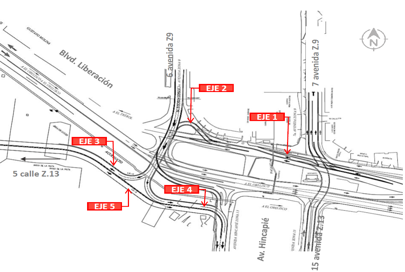 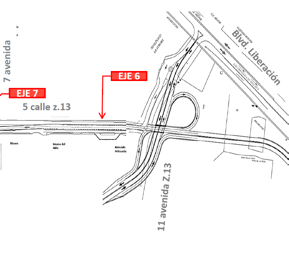 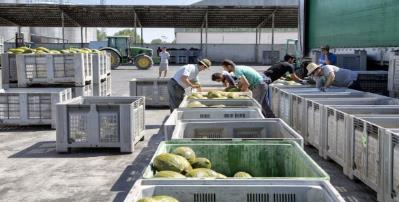 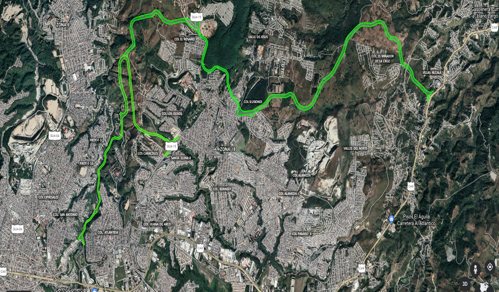 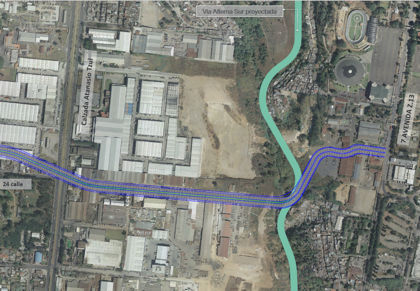 1 iniciativa para Plantas de biogás, sistema de gestión de residuos sólidos y el desarrollo de Pymes de economía circular
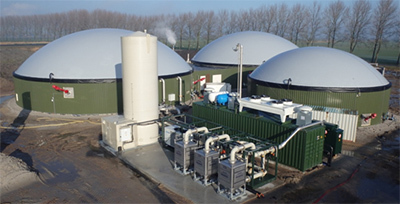 10 iniciativas en total
Setores de infraestructura  económica 
que apoyan el desarollo local
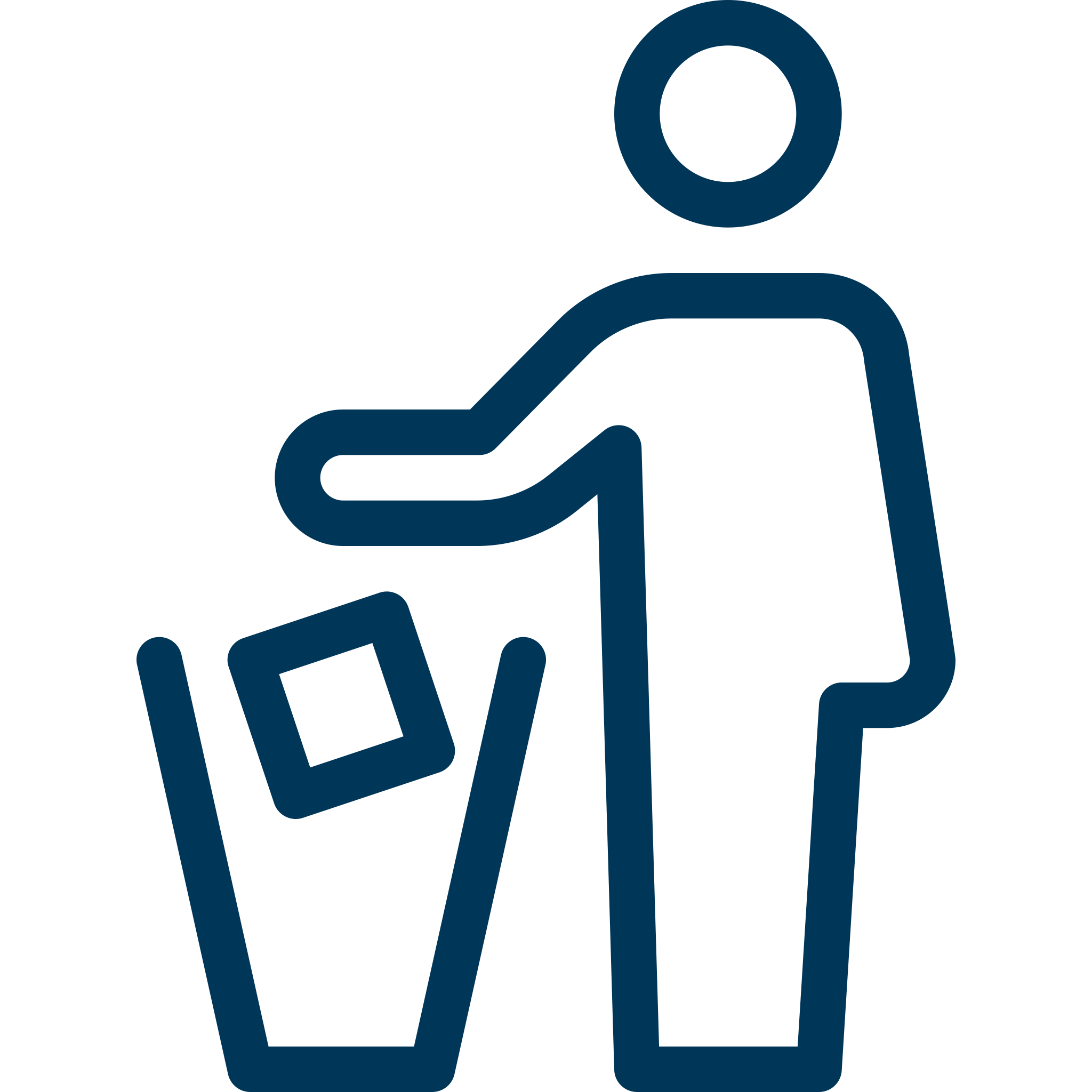 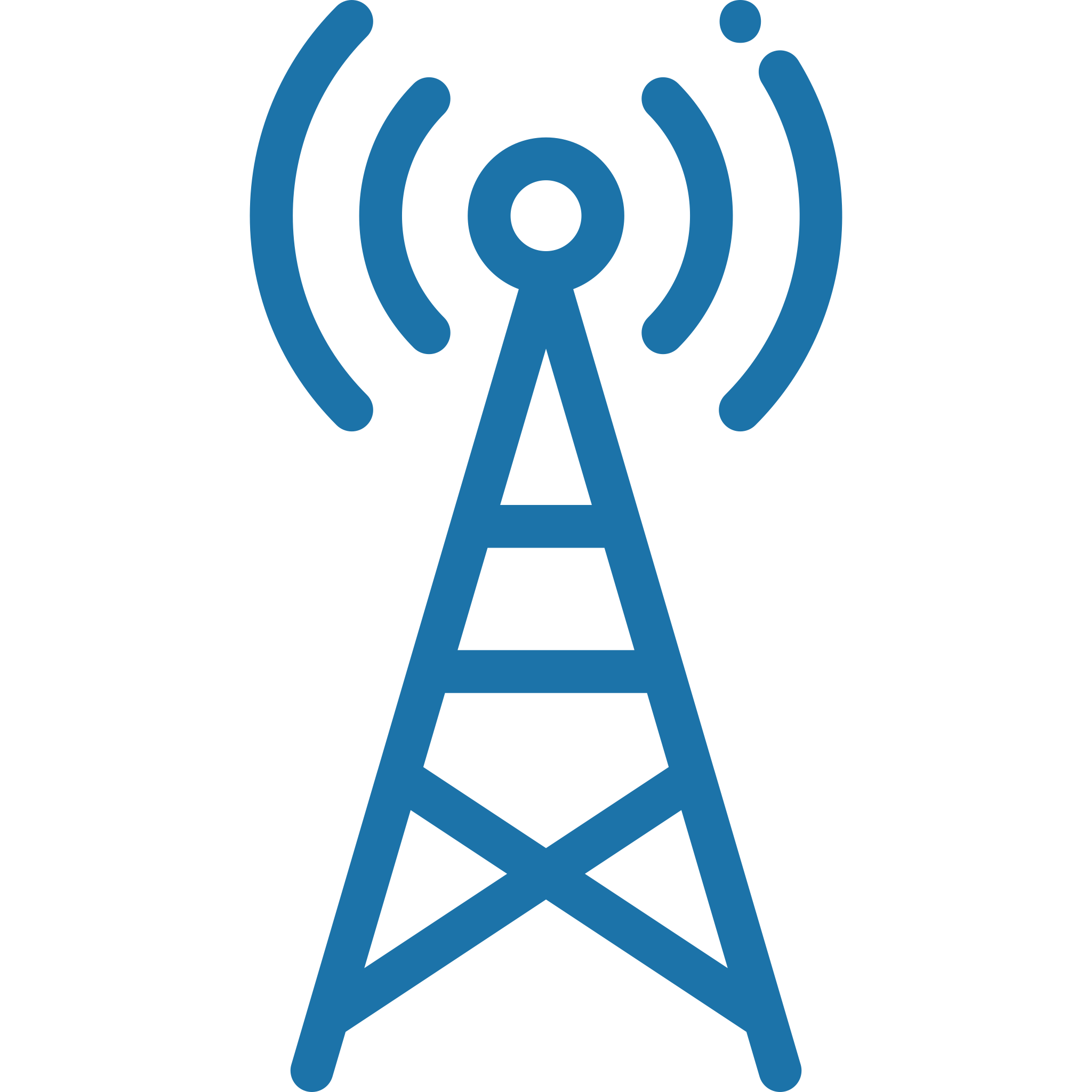 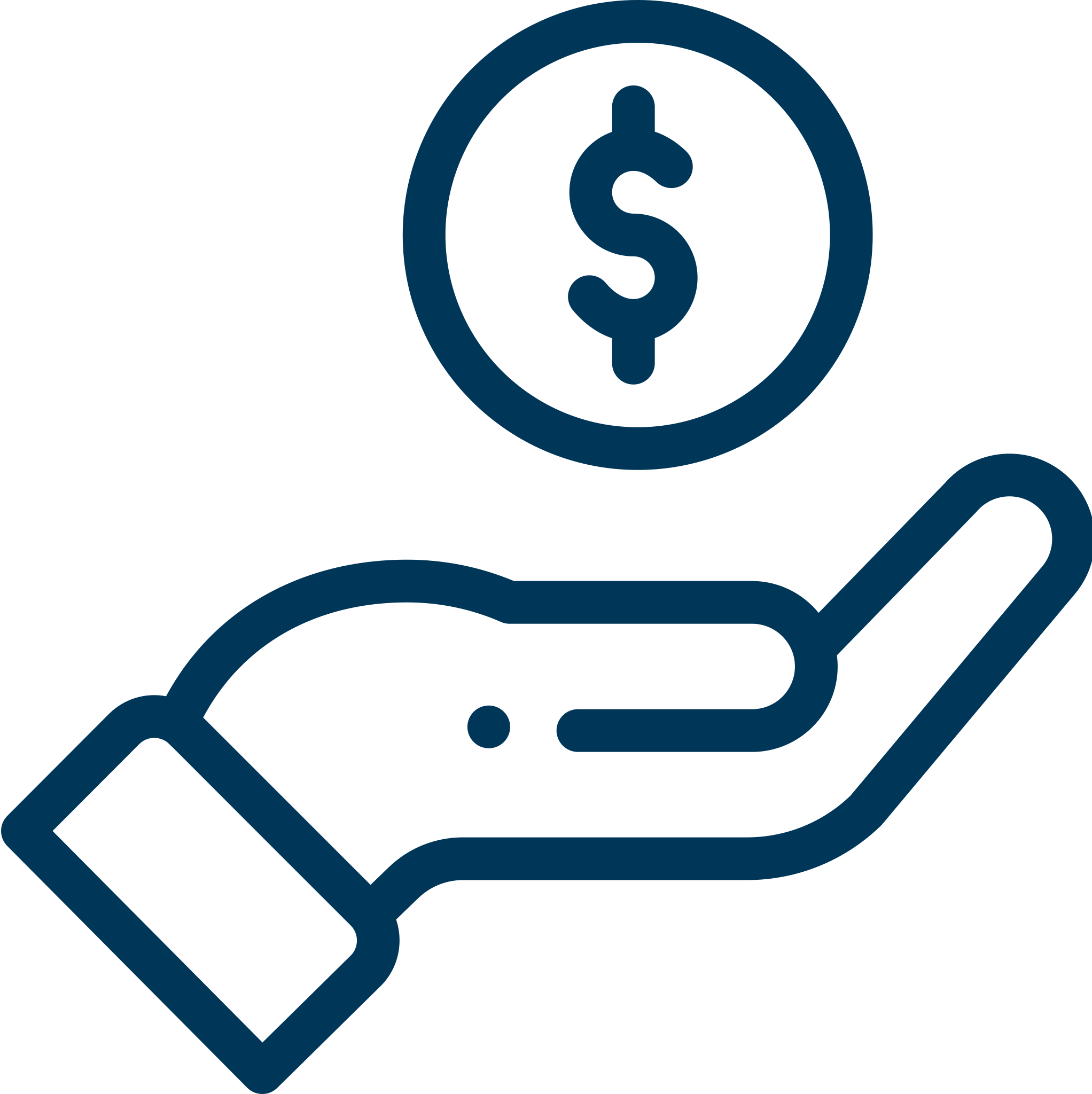 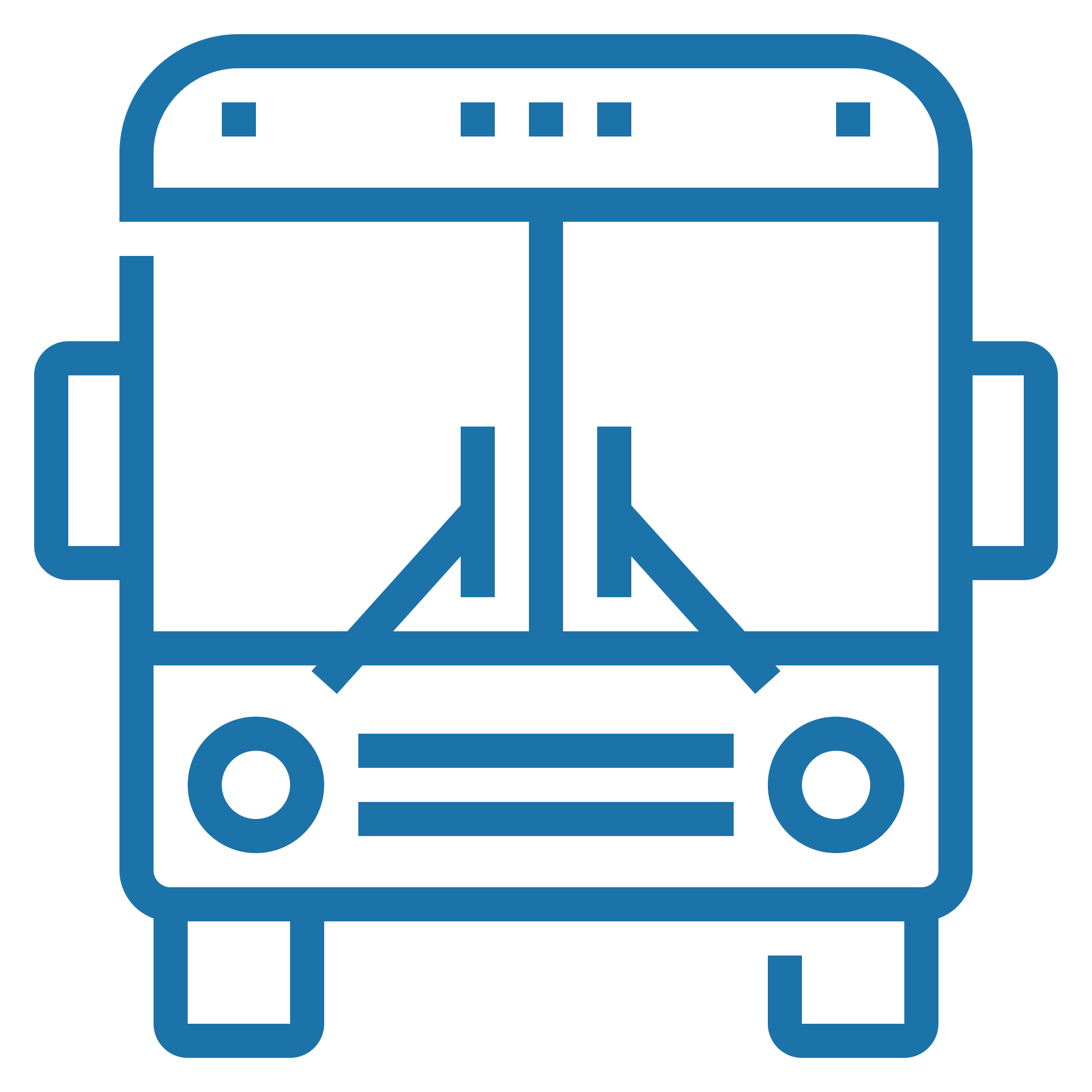 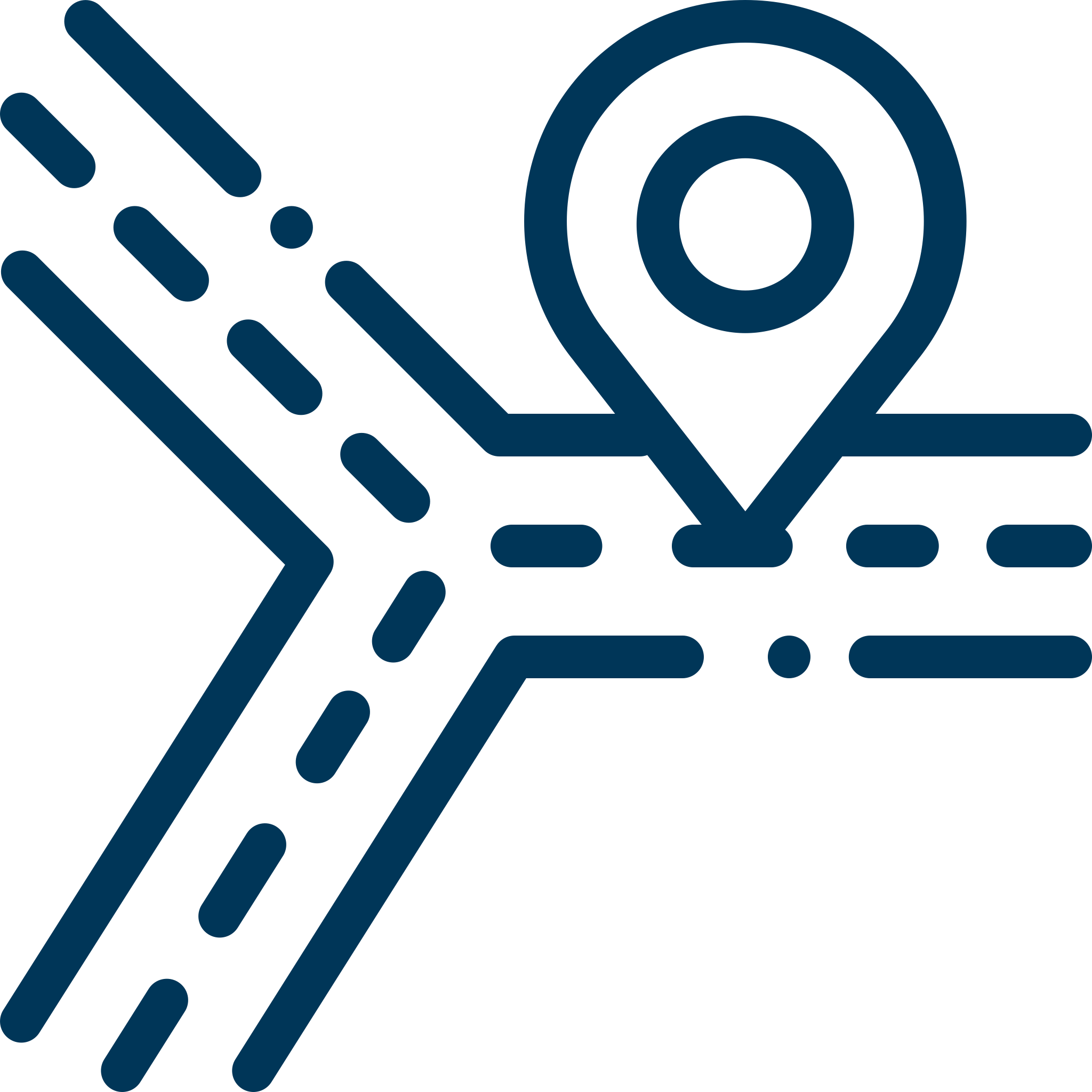 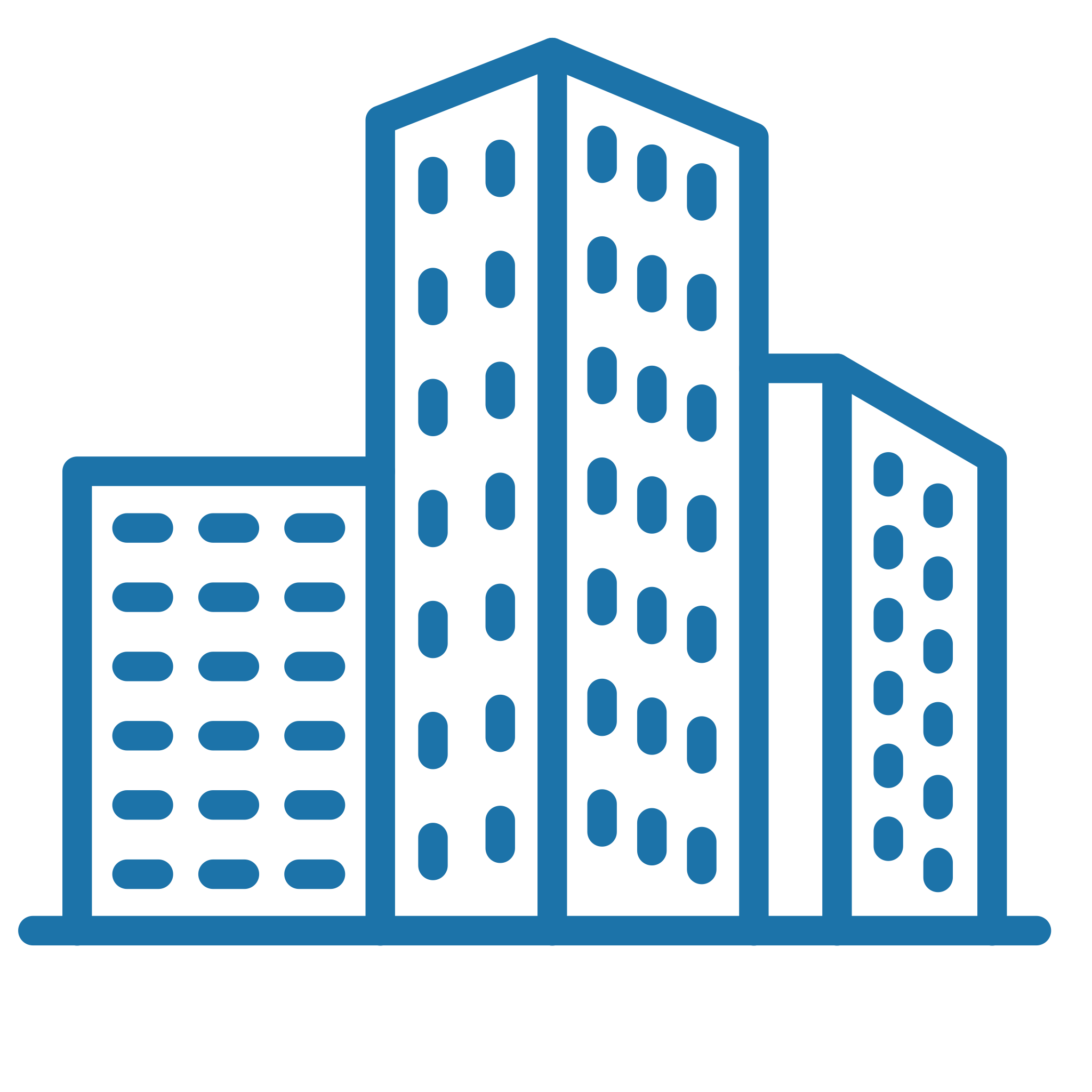 Energía y telecomunicaciones
Económica
Transporte
Vial
Edificación Pública
Saneamiento
Sistemas ferroviario de carga y/o pasajeros.

Aeropuertos

Puertos

Sistemas de transporte público masivo.

Parqueos públicos

Centrales de transferencia
Centros logísticos

Mercados

Pasos fronterizos

Centros culturales

Centros turísticos

Parques temáticos
Carreteras

Sistema de seguridad vial

Puentes
Edificios de gobierno

Sistema penitenciario

Proyectos de usos mixtos
Gestión de residuos y desechos sólidos.

(Rellenos sanitarios)
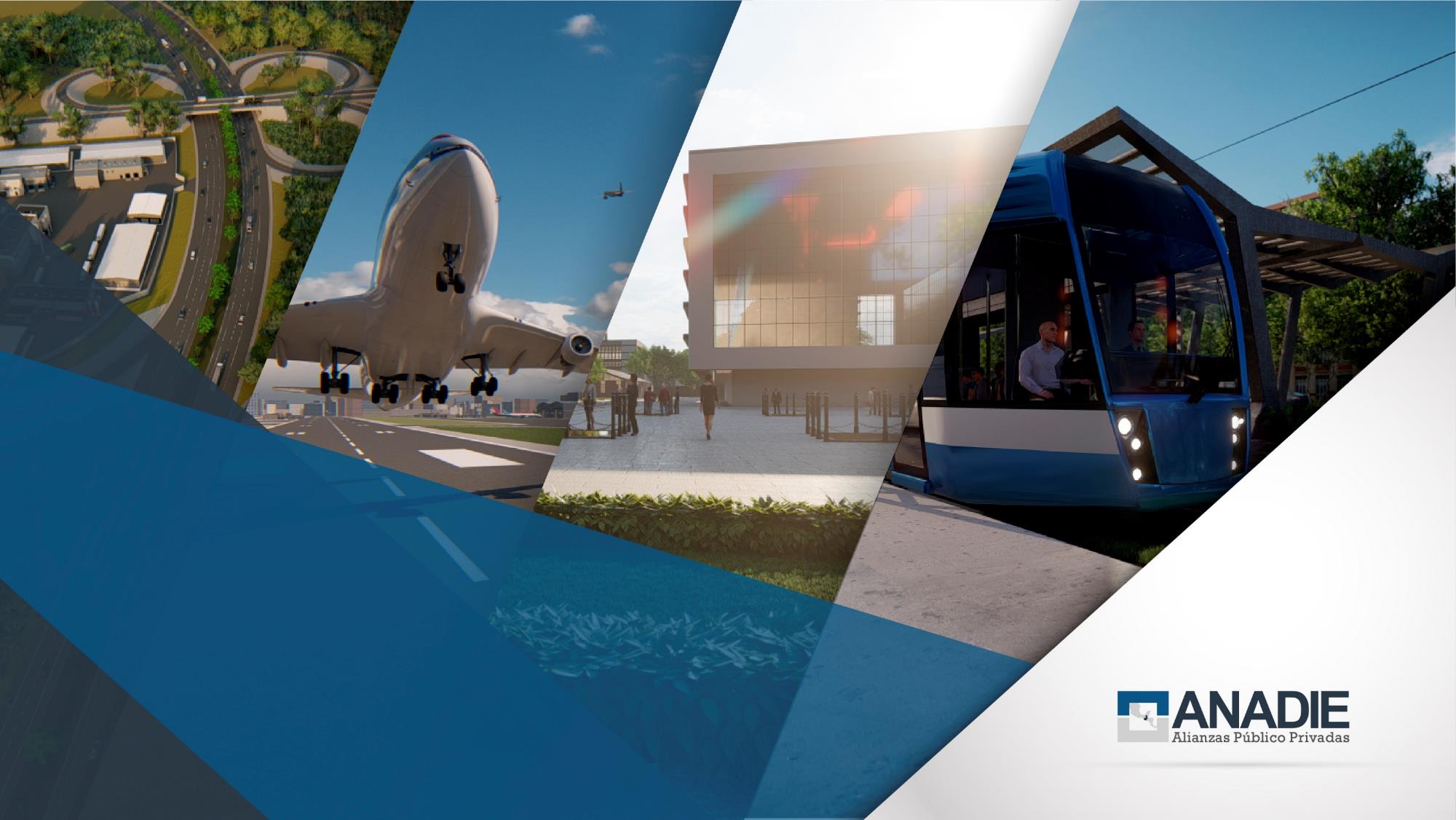 Planificación y presupuesto
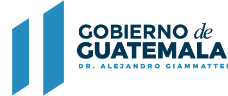 Un apoyo al Desarrollo de Infraestructura Económica
RETOS
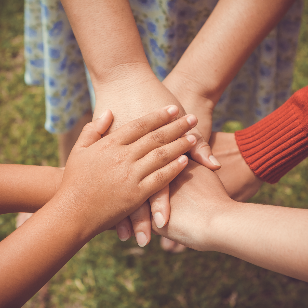 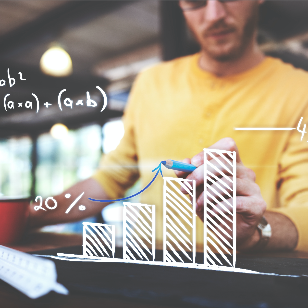 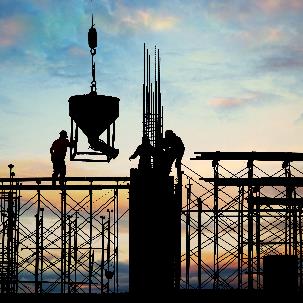 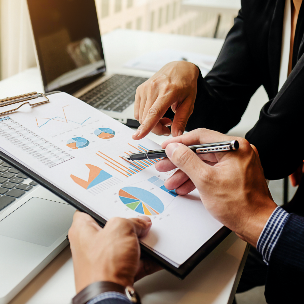 Pasar a la próxima fase de los Proyectos de Alianzas de la actual cartera
Incrementar la cartera con el mecanismo del Manual de Iniciativas de Proyectos
Implementar la gestión del usuario del primer contrato APP
Implementar y fiscalizar el primer contrato APP y lanzar la segunda licitación APP
Anteproyecto de presupuesto 2023
Q15 millones
DESAFIOS
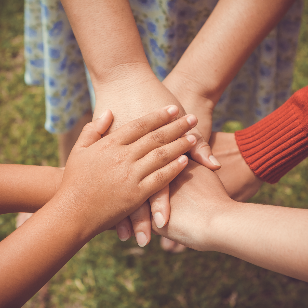 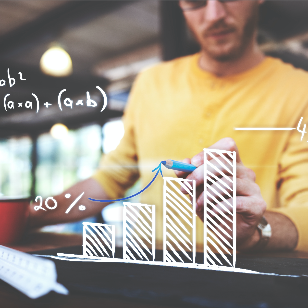 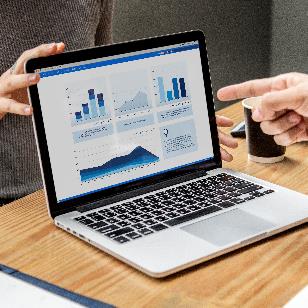 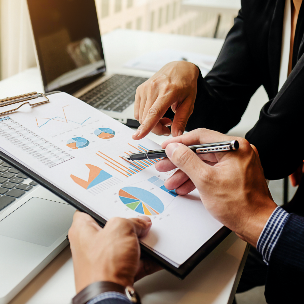 Convertirse en el ente estructurador de proyectos de Infraestructura Económica del Estado
Fortalecer los mecanismos para financiar estudios
Implementación de indicadores de sello verde y apoyo a los ODS en los proyectos
Implementar los sistemas 
digitales de supervisión y fiscalización
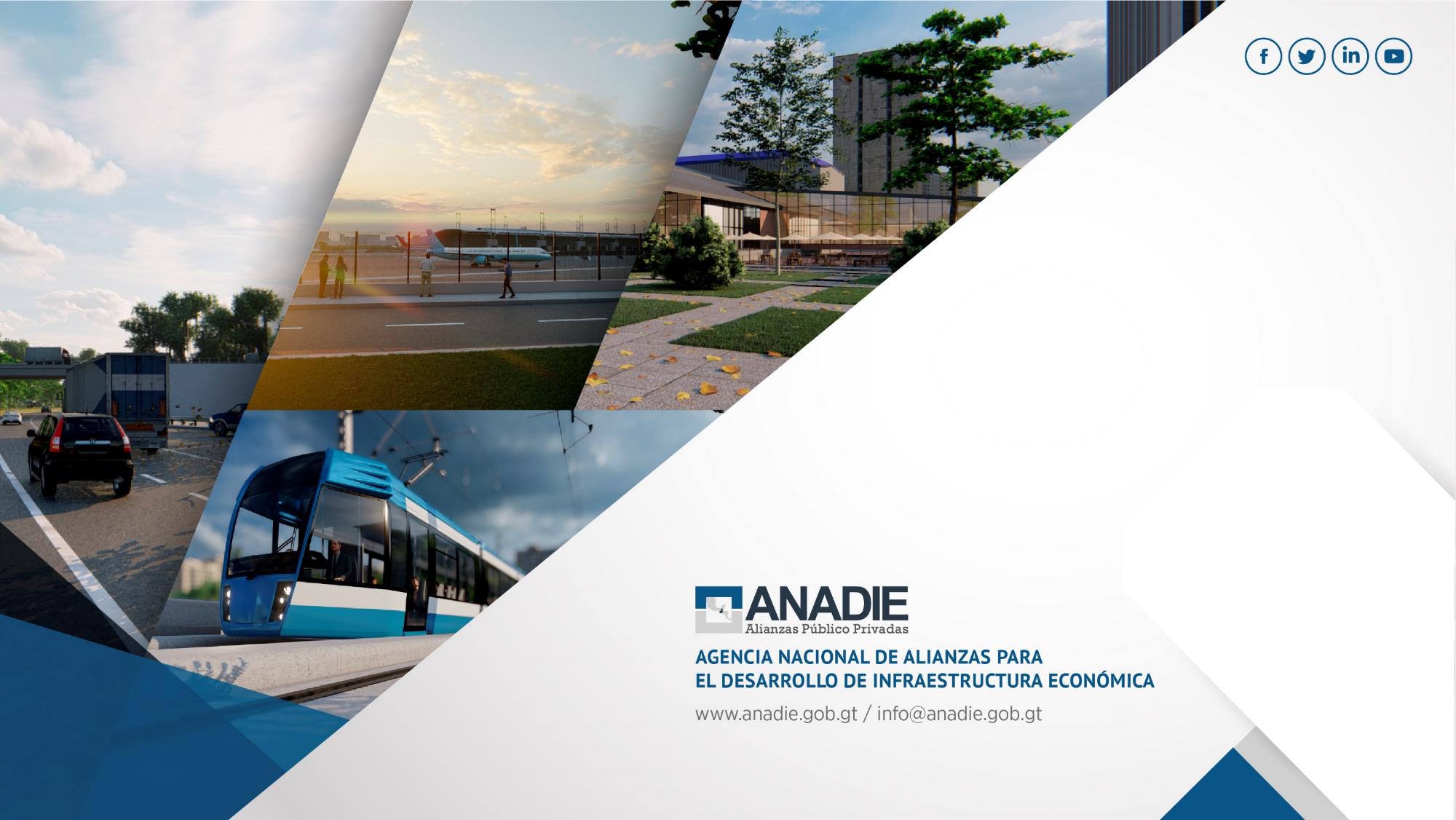